SNIPPET 3-1: BUDGET VS FUNDS  AND THE PMB
Dept. of Energy
Project Management Office (PM)
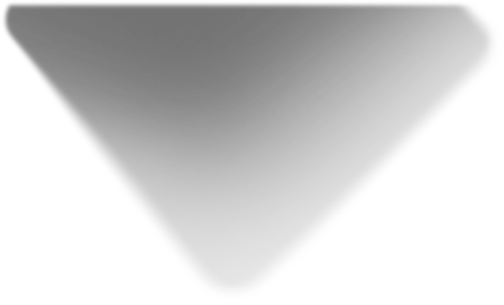 1
[Speaker Notes: This EVMS Training Snippet, sponsored by the U.S. Department of Energy’s Project Management Office discusses the differences between Budgets and Funds and provides some confusing statements heard in contractor offices.  The purpose is to provide a common understanding within DOE and among DOE contractors, and to provide consistency.]
It is the planning of the total resources required to satisfy the contractual requirements.
1
Budgets are only used for measurement purposes.
2
BUDGET 
IS A 
METRIC
BUDGET 
CAN’T BE 
SPENT
FUNDS = MONEY
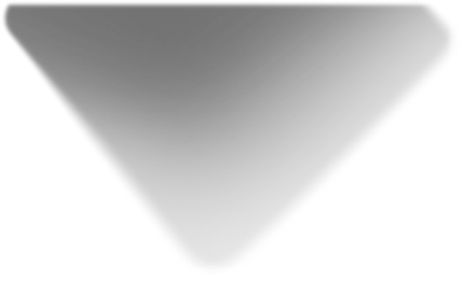 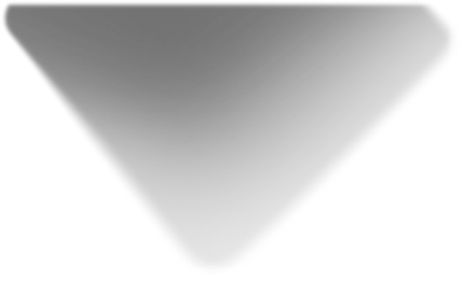 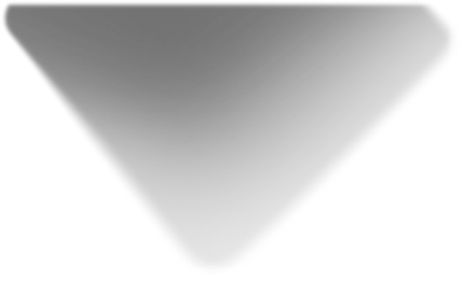 Funds are Real Dollars being spent 
and forecasted to be spent
3
CONCEPT OF BUDGET vs FUNDS
2
[Speaker Notes: First we need to understand the concept of budget and funds.  Budget cannot be spent.  It is the planning of the total resources required to satisfy the contractual requirements.  We only use budgets for measurement purposes, and treat them as a key project metric. Think of it as a yard stick. 
Funding consists of real dollars that are used to ‘pay the bill’ so to speak. Funds are obligated on a contract and spent to cover the actual costs incurred to complete a project.  
We will discuss the abbreviations, and how they compare to each other, later in this snippet.]
EVMS 
BUDGET AND 
FUNDS 
TERMS
BUDGETS
FUNDS
BAC
TAB
CBB & PBB1
BCWS
BCWP
AUW
MR
UB
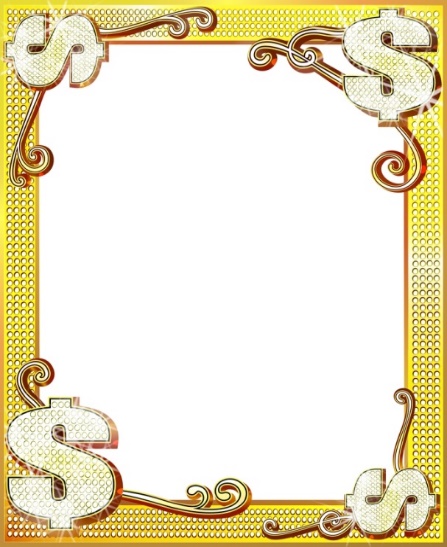 EAC
ETC
ACWP
NTE
Contingency
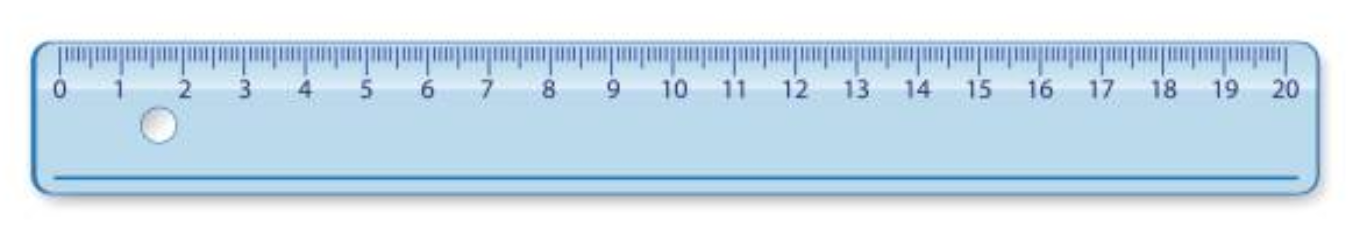 1 Refer to Snippet 1-11 Varying Project and Contract Structures or the DOE                     EVMS Gold Card for information relative to the relation of the Contract Budget Base (CBB) and Project Budget Base (PBB).
3
[Speaker Notes: EVMS is comprised of many acronyms which will be explained more in later slides. In this slide you see the list of acronyms that contain budget, and those that are funding.  As we said, budget terms are for measuring. Think of it like a yard stick.  Budget is not the same as Funds, and unless a project was executed perfectly as planned, which is unlikely, the budget will not equal the funds. 

While most of these terms are familiar, one new term is the acronym PBB. Refer to Snippet 1-11 Varying Project and Contract Structures or the DOE EVMS Gold Card for information relative to the relation of the Contract Budget Base (CBB) and Project Budget Base (PBB).]
PERFORMANCE BASELINE COMPONENTS
Performance Baseline (PB)
[Total Project Cost (TPC)]
Color Key

       FUNDS


BUDGET
DOE Other Direct 
Project Costs
Contract Price
(CP)
Contingency
Profit / Fee
4
[Speaker Notes: The Performance Baseline Components chart is provided in the context of Budget versus Funds.  Those elements in blue represent funds.  Starting at the top, the Performance Baseline represents the Total Project Cost for DOE.  This is broken down to three elements: DOE-held Contingency, the Contract Price issued to the contractor, and DOE-held reserves for Other Direct Project Costs.  All of these elements, along with the Contractor’s profit or fee are all associated with funds.]
PERFORMANCE BASELINE COMPONENTS
Performance Baseline (PB)
[Total Project Cost (TPC)]
Color Key

             FUNDS


BUDGET
DOE Other Direct 
Project Costs
Contract Price
(CP)
Contingency
Total Allocated Budget (TAB) =
Contract Budget Base (CBB) or Project Budget Base (PBB) + Over Target Baseline (OTB)
Profit / Fee
Performance Measurement Baseline (PMB)
Management Reserve (MR)
Summary Level Planning Packages (SLPPs)
Control Accounts
(Distributed Budget)
Undistributed Budget (UB)
Work Packages (WPs)
Planning Packages (PPs)
5
[Speaker Notes: The budget related components are in grey beginning with the Total Allocated Budget or TAB, which is based on the negotiated target cost for the effort under contract. The TAB equals the Contract Budget Base or Project Budget Base unless an Over Target Baseline has been approved. The CBB/PBB is the level at which budget is managed by the contractor.  The contractor first places the entire CBB/PBB in Undistributed Budget (UB), which is part of the performance measurement baseline (PMB).  The UB budget is then allocated to the control accounts, based on the estimates to perform the scope, Summary Level Planning packages, and management reserve.  Notice that the Profit or Fee is both blue and grey.  Fee is something that is budgeted for prior to being earned, but once earned it is paid using funds.]
CONTRACT FUNDING
Time Now
Contract Funding is aligned to Actual Spending, or ACWP, and projected spending [Estimate at Completion (EAC)]

Cumulative Performance and remaining Baseline (BCWS) factor into the EAC
Funding
Profile
$
BCWP
ACWP
BCWS
6
[Speaker Notes: Contract Funding is a process used to secure payment to contractors for the actual costs they have spent performing the work.  In the language of Earned Value, this is called the Actual Cost of Work Performed, or ACWP.  As can be seen in this graphic, both the work scheduled, represented by the Budgeted Cost for Work Scheduled or BCWS and the work performed, represented by the Budgeted Cost for Work Performed or BCWP, are significantly under the ACWP.  Funding from the customer on cost reimbursable contracts, however, is incrementally provided to contractor based on the contractor’s spending or actual cost AND the estimated costs to complete the scope of work. Performance to date and the remaining budget for work to complete are factors to consider when determining the EAC and future funding needs.  

DOE is responsible to reimburse the contractor for all allowable costs up to the cost and funding limits established in the contract in accordance with FAR Clause 52.232-18, Limitations of Cost, for any fully funded cost-reimbursement contracts and 52.232-22 Limitations of Funds clause, as applicable for incrementally funded cost reimbursement contract.]
CONTRACT FUNDING
Time Now
Forecasted funding is aligned to the forecast of costs.

The Estimate to Complete (EAC),  plus Contract Fee, is the total funding needed on the contract.
EAC
BAC
Funding
Profile
$
Estimate To Complete
BCWS
ACWP
BCWP
7
[Speaker Notes: Funding is also forecasted in order to ensure that funds are available when necessary.  This forecast of funding, therefore, is aligned to the forecast of actual costs.  This is also called the Estimate to Complete, or ETC.  The total amount of funding necessary on a cost reimbursable contract is equal to the Estimate at Completion, or EAC, plus the contract fee which is to be paid.]
BCWS vs. ETC
Budgeted Cost for Work Scheduled (BCWS)
Time-phased budget spread of the required resources.
Forms the Performance Measurement Baseline (PMB).
Estimate To Complete (ETC)
Funding required to complete the remaining work.
When added to ACWP it results in the EAC:      
		ETC + ACWP = EAC
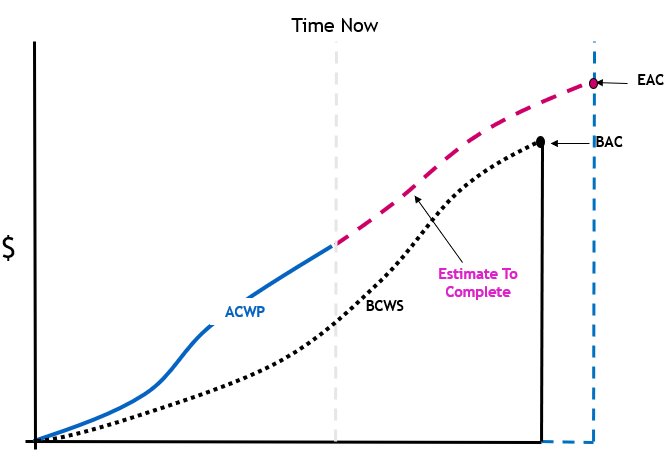 Earned Value budgeting is the time-phased planning of the total resources required to satisfy the project’s contractual requirements
10-2323
8
[Speaker Notes: Earlier we listed some Earned Value terminology and abbreviations.  We’ll now compare these to each other in order to determine which are budgets and which are funds.
The BCWS is the time-phased budget spread of the required resources.  This forms the Performance Measurement Baseline.

The future BCWS is similar in nature to the Estimate to Complete, or ETC. While future BCWS represents the budget associated with future work scope, the ETC is the forecast of spending and necessary funding in order to pay for that work.  If accomplishing the work results in a cost overrun or underrun, the ETC will be different than the future BCWS.
In all cases, adding the actual costs spent so far plus the cost planned in the future equals the Estimate at Complete.
In summary, earned value budgeting is the time-phased planning of the total resources required to satisfy the project’s contractual requirements.]
MANAGEMENT RESERVE vs CONTINGENCY
Management Reserve is BUDGET 
Part of the Contract Budget Baseline or Project Budget Base and traces to the Performance Measurement Baseline when applied (Green arrow)
Contingency is FUNDS (Red Arrow)
Can be applied to FUND contractual changes, such as additional scope
Can be applied as FUNDS to pay the bill, i.e. cost reimbursement type overruns
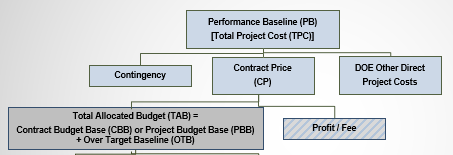 9
[Speaker Notes: Management Reserve is controlled by the Contractor’s Project Manager and relates directly to budget. Management Reserve is within the Contract Budget Base  or Project Budget Base and is applied to the Performance Measurement Baseline when authorized internal changes are made for which MR use is allowable. 

Contingency, however, is controlled by the DOE and relates directly to funding.  It may be applied to fund contractual changes to add scope and associated budget to the CBB or PBB, and it may be applied to pay the bill for cost overruns on Cost Reimbursement type contracts.]
BAC vs EAC
Budget At Completion (BAC)
Budget representing ALL authorized work (i.e., the SOW)
BAC cannot change without a change to the SOW, or appropriate approval of an OTB
Estimate At Completion (EAC)
Funding value representing ALL the money that will be spent.
Can change without a change to the SOW.
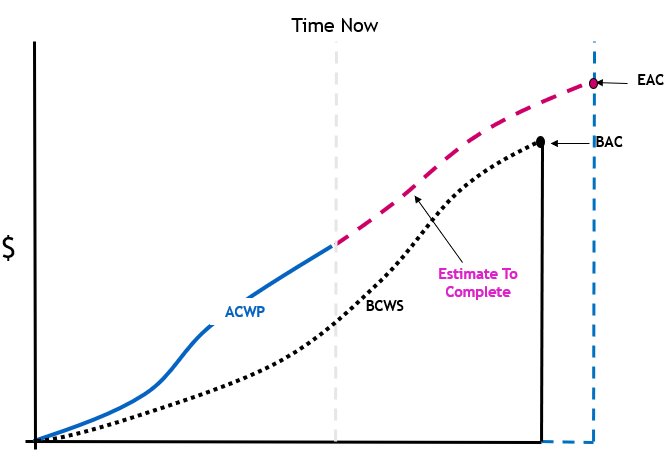 10
[Speaker Notes: Note that both BAC and EAC end with the same letters.  While BCWS, ACWP and ETC represent the time-phased values for budgets and funds, the BAC and EAC values are the At Completion numbers for budget and funds.
The BAC is the budget value for all authorized work scope.  It ties directly to the total contract value, less profit or fee, plus any work that has been authorized but not yet negotiated.  Since the BAC is directly tied to a project’s scope, it cannot be changed unless the scope also changes.  The only exception to this is in an Over Target Baseline condition, which is discussed in Snippet 1-5.
The Estimate at Completion, however, is the spending necessary to perform all the project scope.  In order to be comparable both the BAC and the EAC must have the same scope assumptions: One is a budget used as a metric and another a forecast of spending and necessary funding.  An unlike the BAC, the EAC can change without a corresponding change to the project’s scope.  However, if the scope does change the EAC typically changes as well.]
EXAMPLES OF BUDGET AND FUNDS CONFUSION
Cost Variance will continue until the Budget Request is approved.
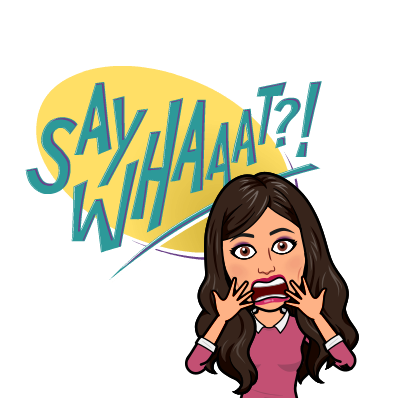 11
[Speaker Notes: We’ll finish this snippet with a series of confusing statements we have heard related to budgets and funds.
The first statement is “Cost variance will continue until the budget request is approved”.  This is an alarming comment.  Since budget requests are associated with scope, this statement implies that the contractor is working, and spending, on work that is not yet authorized.]
EXAMPLES OF BUDGET AND FUNDS CONFUSION
I am requesting Management Reserve to fix the overrun.
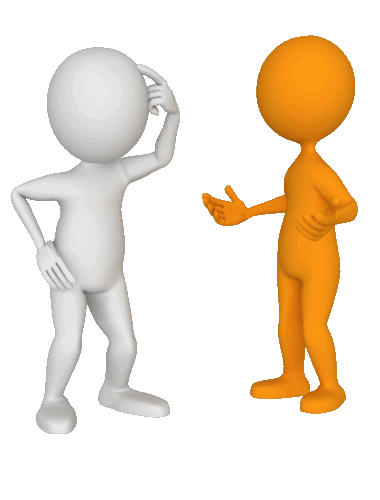 12
[Speaker Notes: The statement “I am requesting Management Reserve to fix the overrun” violates the most basic rule for management reserve.  It can never be used to eliminate variances caused by performance issues.]
EXAMPLES OF BUDGET AND FUNDS CONFUSION
This control account is behind schedule because invoices are being paid late.
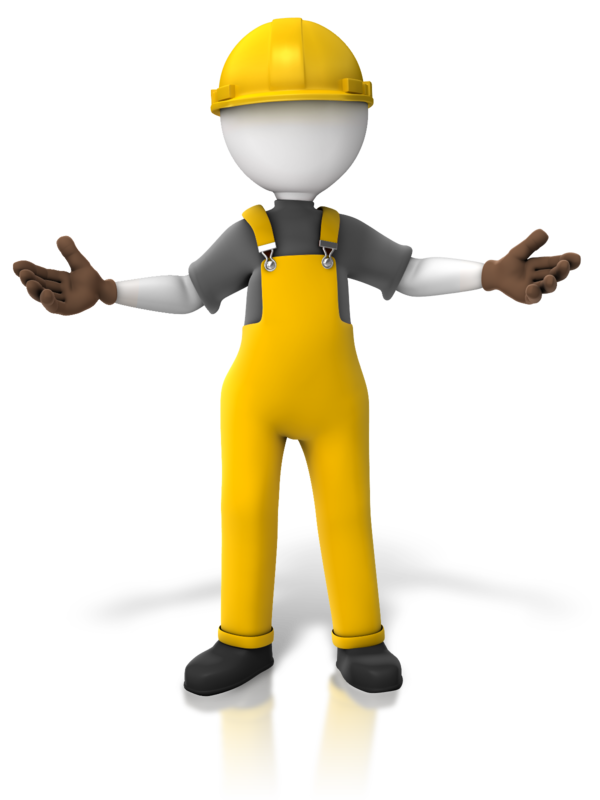 13
[Speaker Notes: Saying “This control account is behind schedule because invoices are being paid late” implies that performance, or BCWP, is being earned based on payments rather than work accomplishment.  This would be acceptable if the invoices are being paid late because the work is behind schedule but stating it this way sends the wrong message.  Work accomplishment should never be based on financial events like paying an invoice. Further, the contractor should be using estimated actuals based on the invoice amount in their EVMS to avoid false variances. Refer to Snippet 4-1 Estimated Actuals for more information.]
EXAMPLES OF BUDGET AND FUNDS CONFUSION
I underspent my budget.
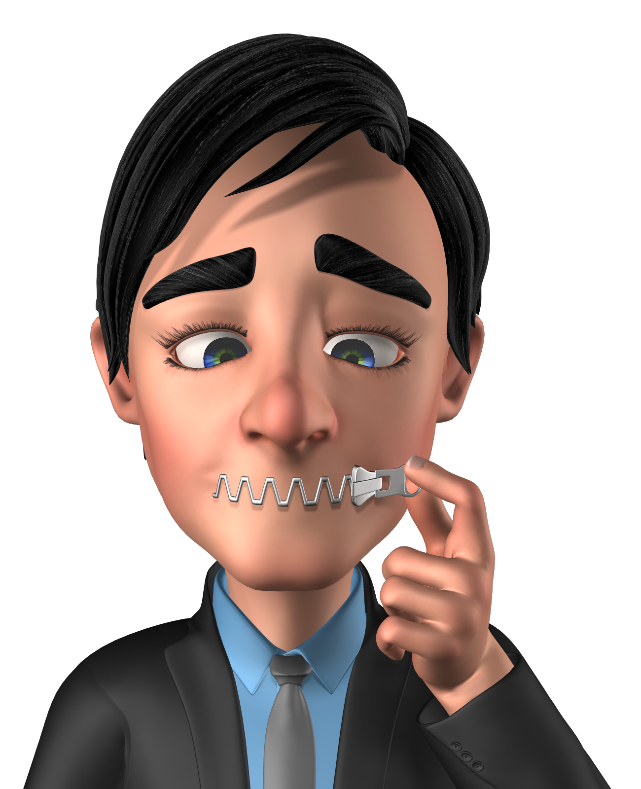 14
[Speaker Notes: Saying “I underspent my budget” is poor language.  Budgets cannot be spent, only funds are spent, so budgets cannot be underspent.  The better way to state this when the scope is being performed for less actual cost than budgeted would be to say “I am underrunning my budget”.]
EXAMPLES OF BUDGET AND FUNDS CONFUSION
The Management Reserve has been spent.
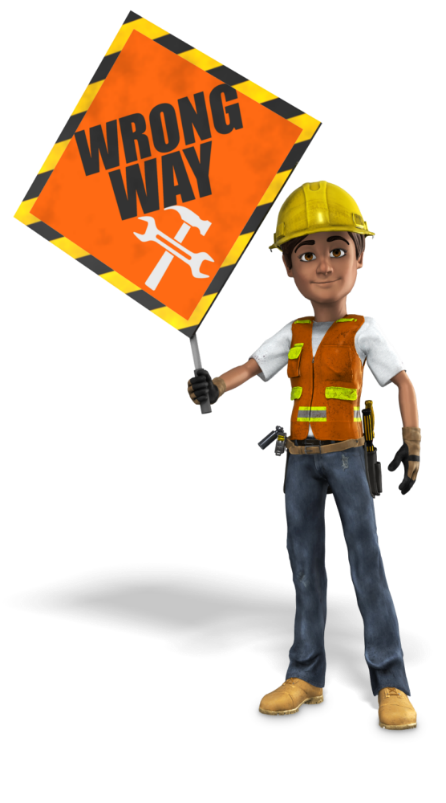 15
[Speaker Notes: This example covers the statement “The Management Reserve has been spent”. Again, budget cannot be spent. Since management reserve is a budget element, it would be more correct to state “The management reserve has been depleted” or “there is no remaining MR”.]
EXAMPLES OF BUDGET AND FUNDS CONFUSION
Based on the amount spent, I’ll be out of budget by February.
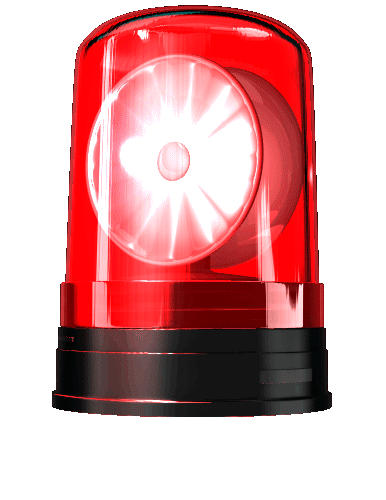 16
[Speaker Notes: And our last example of confusion is “Based on the amount spent, I’ll be out of budget by February”.  We think we know what is meant here however running out of budget is NOT related to how much you have spent.  A correct statement would be “Based on my spending rate, actual costs will exceed my total budget in February”.]
The System is predicated upon the concept of comparison:
Budget that is planned and scheduled versus budget that is performed or ‘earned’, i.e. BCWS to BCWP
Budget that is earned versus the funds it cost to complete, i.e. BCWP to ACWP. 
Budget planned to complete versus estimated funds to complete the effort, i.e. Budget at Completion versus Estimate At Completion.
Summary
If budgets and funds mix, the system fails.
17
[Speaker Notes: Earned Value Management is a System of comparisons. The first component is Budget, the second is Funds. Both are essential to keep the system working. Yet they serve different purposes. 

An Earned Value Management System is predicated upon the concept of comparisons of the budgets and the funds:
Budget that is planned and scheduled versus budget that is performed or ‘earned’, i.e. BCWS to BCWP
Budget that is earned versus the funds it cost to complete, i.e. BCWP to ACWP. 
Budget planned to complete versus estimated funds to complete the effort, i.e. Budget at Completion versus Estimate At Completion. 
Understanding this concept is at the very heart of the system and must be maintained or the system fails.]
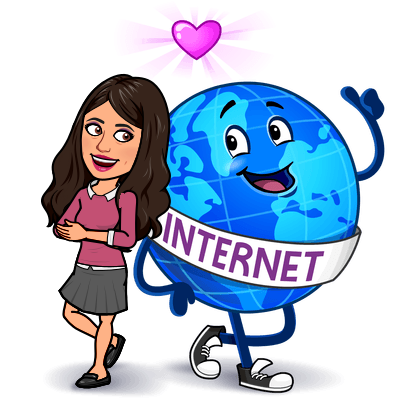 For additional information, please browse our library at the following Project Management Earned Value Management websites.

External:
https://www.energy.gov/projectmanagement/services-0/earned-value-management

Internal:
https://community.max.gov/display/DOEExternal/PM+EVM+Guidance
18
[Speaker Notes: For additional information relative to EVMS procedures, templates, helpful references, more Snippets, and training materials, please refer to DOE PM’s external EVM Home page or the internal Max.Gov PM Library. Check back periodically for updated or new information. 

Thank You for using the Snippet Library.]